CEOS Information Management
CEOS Work Plan Ref: OUT-3 & OUT-6
Presented by: Kim Holloway 
Systems Engineering Office (SEO, NASA)
CEOS SIT Technical Workshop 17-18 September, 2014
Hosted by CNES in Montpellier, France 
Agenda Item 18
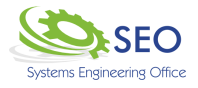 Information Management
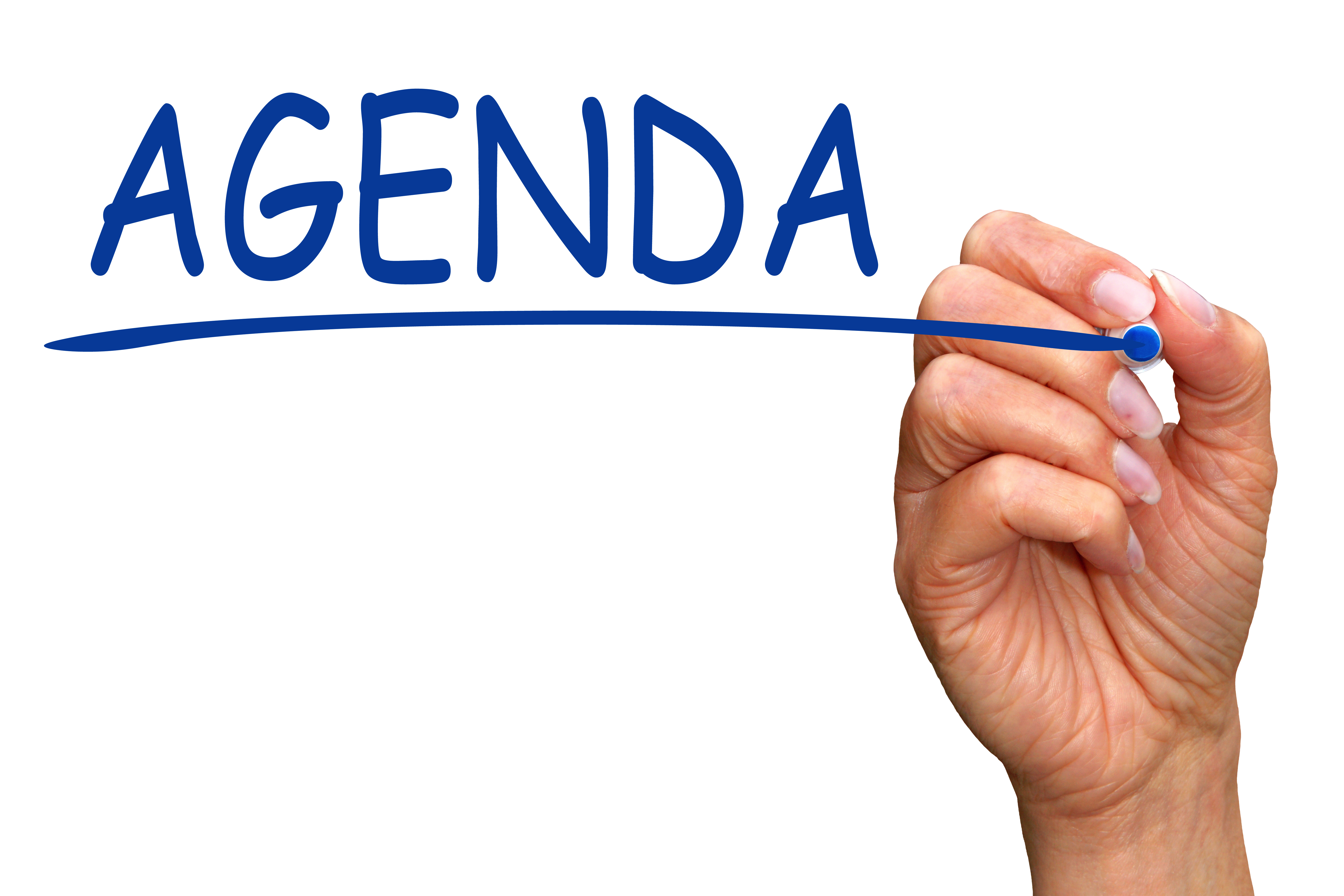 The old CEOS website
The new CEOS website
CEOS & Social Media
The CEOS Database
2
The Old CEOS Website
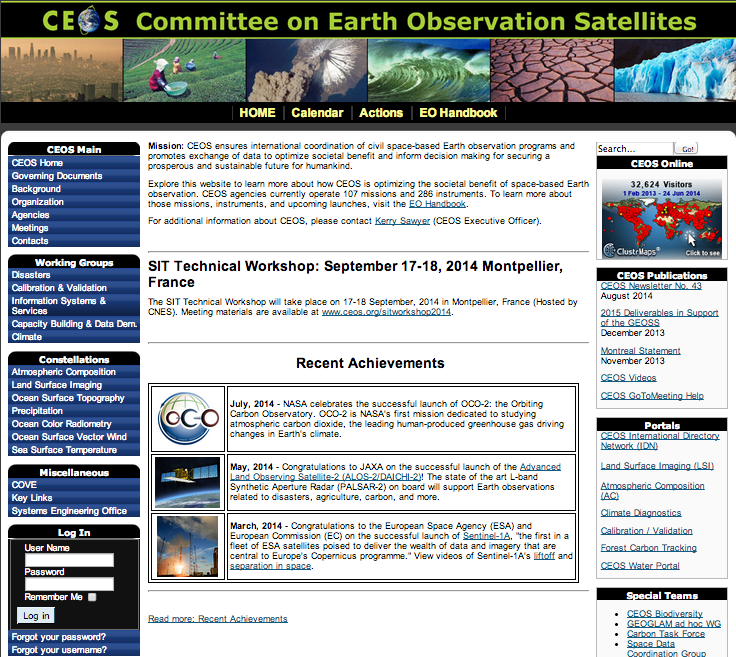 6 years old
> 600 visitors/week
LOTS of content
35K visitors in the last year (63% new)
Needs an architectural & aesthetic update
3
[Speaker Notes: CEOS Information Hub
Most of our new visitors come from the U.S. India, France, the UK, Germany, Canada, China, Italy, Japan, and Brazil, respectively.]
CEOS Website – New
Over the next month:
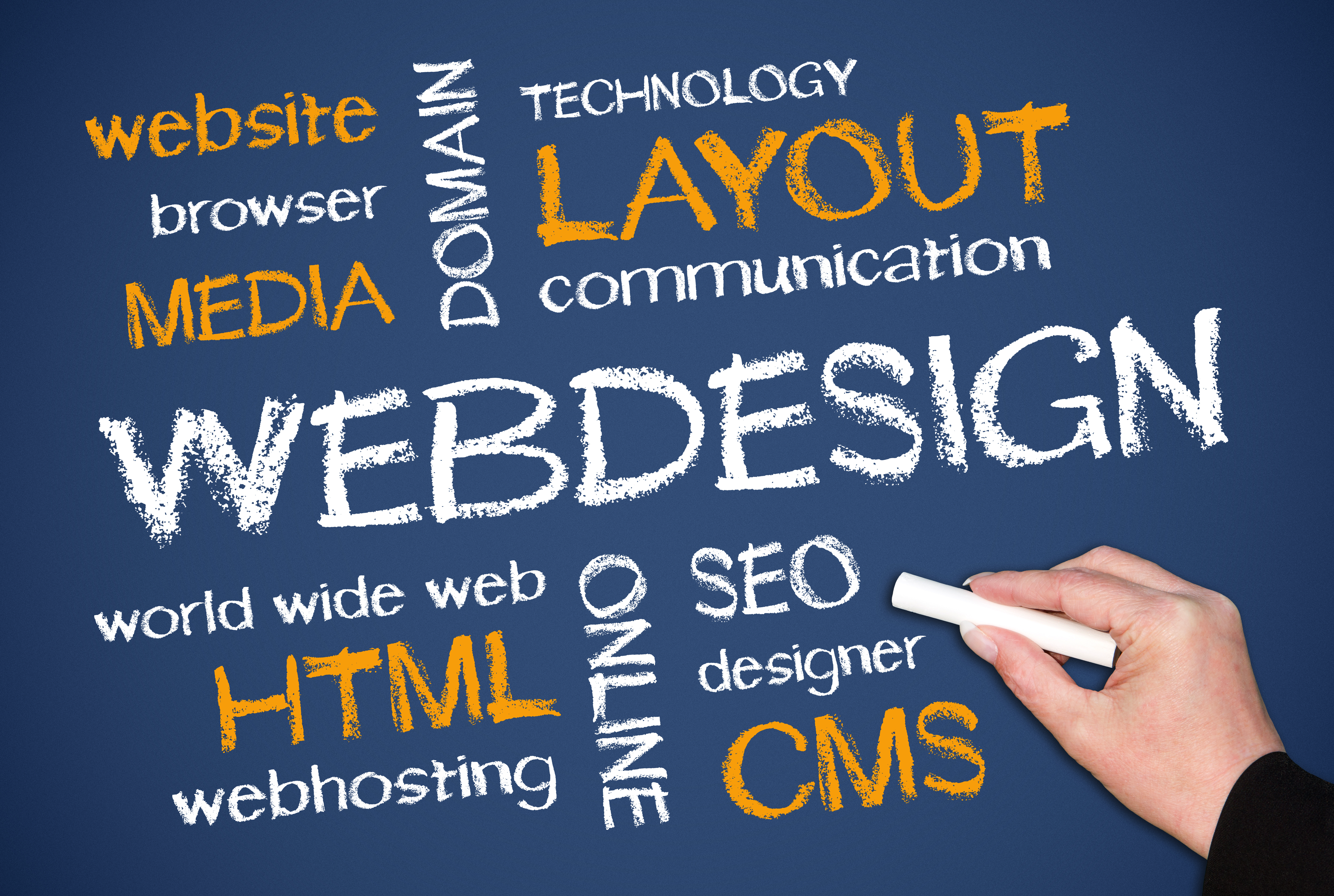 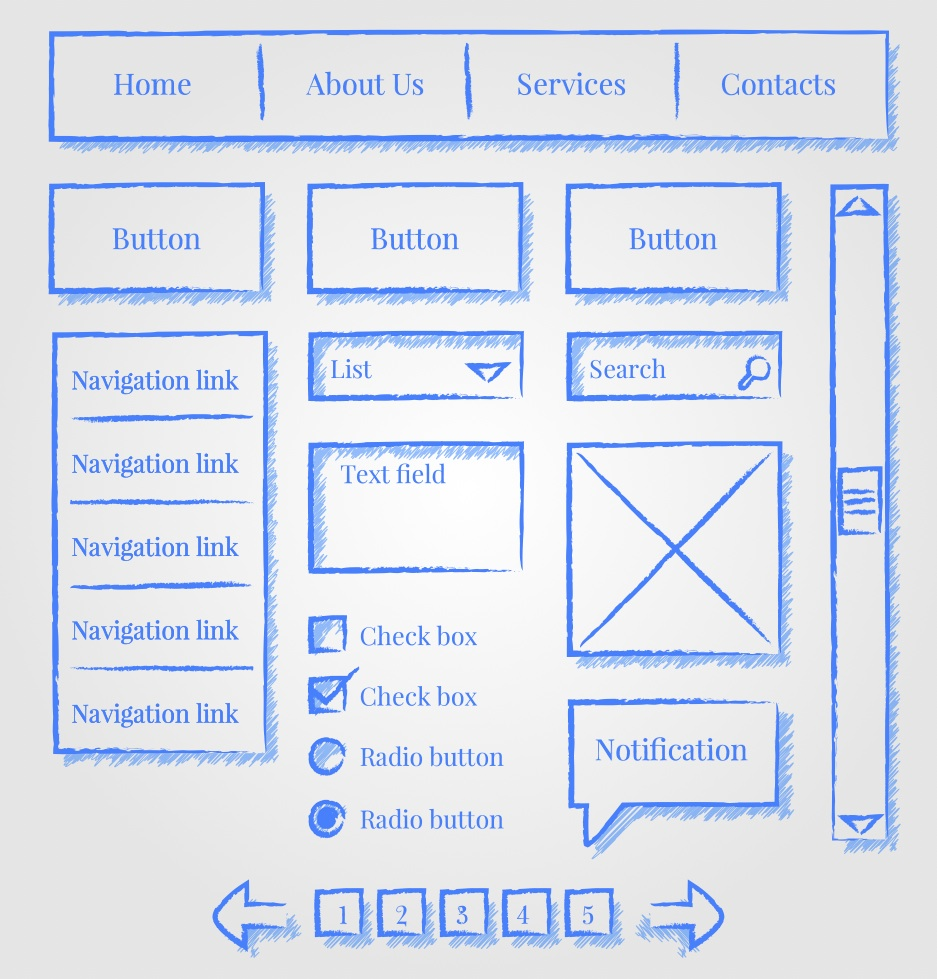 Implementing new architecture
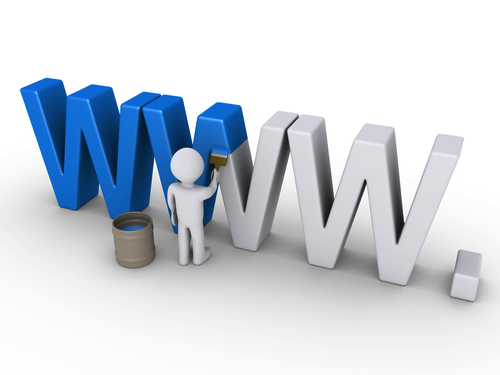 Finalizing aesthetics
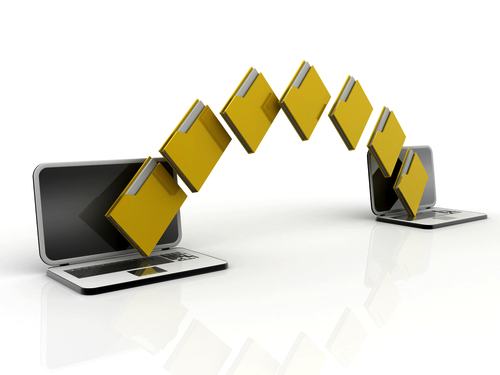 Moving content
Plenary = Showtime
4
[Speaker Notes: Announced at SIT-29 that we’d be redesigning the CEOS Website
Conducted a community survey for opinions/feedback on what you like about the current site and what new features might interest you
Redesigned the underlying architecture and graphics of the site
Solicited biweekly feedback from a group of CEOS volunteers
Over the next month:
Implementing the underlying architecture
Finalizing graphic design elements
Moving content into the new site
By Plenary: reveal a functioning new version of the CEOS website]
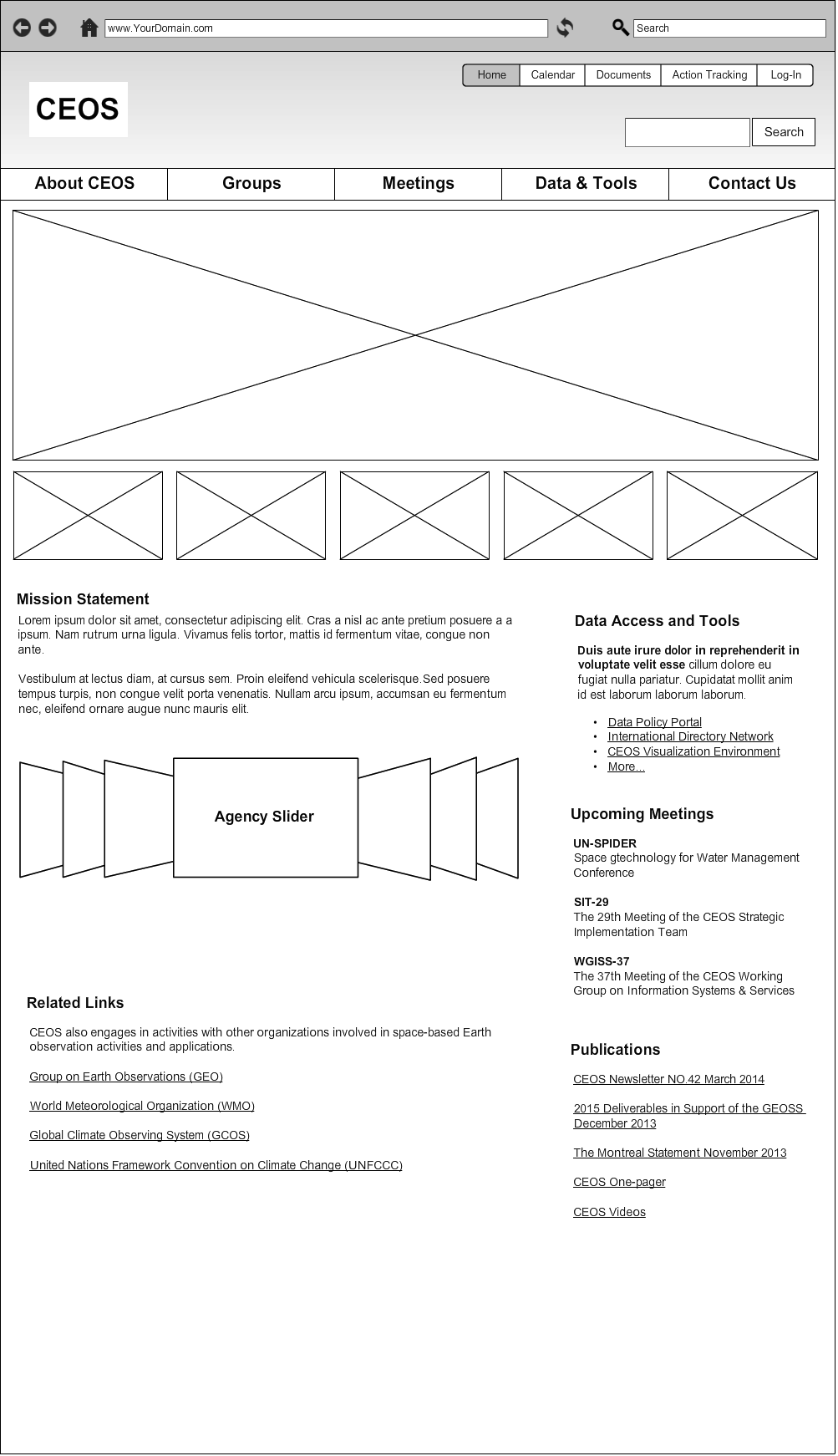 CEOS Website – New
5
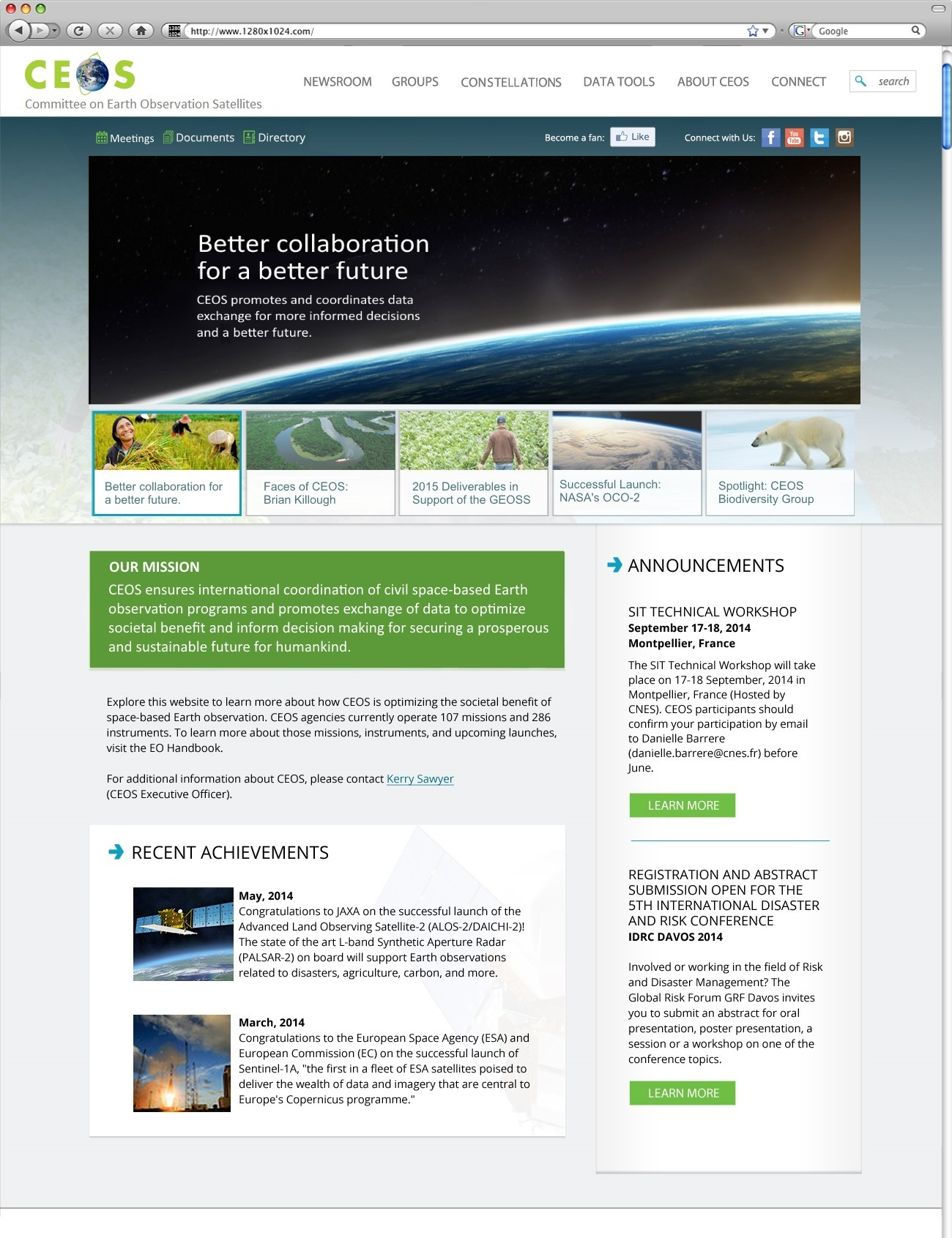 CEOS Website – New
6
Document Management System
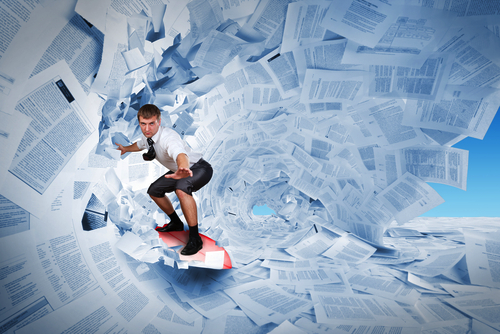 Ideal Capabilities:

Part of the website

Log-in for access

File up/download

Document search

Version tracking

Collaborative editing
Document publication procedure compliance
7
Action Tracking Tool
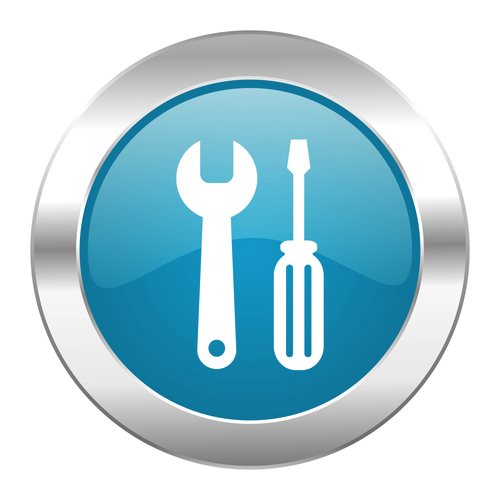 Ideal capabilities:

Part of the website

Full table or single action view 

Historic action archive 

Keyword search & column sort
CEOS Work Plan Objective/Deliverable details 

Live POC status reporting/editing
8
Meeting Registration
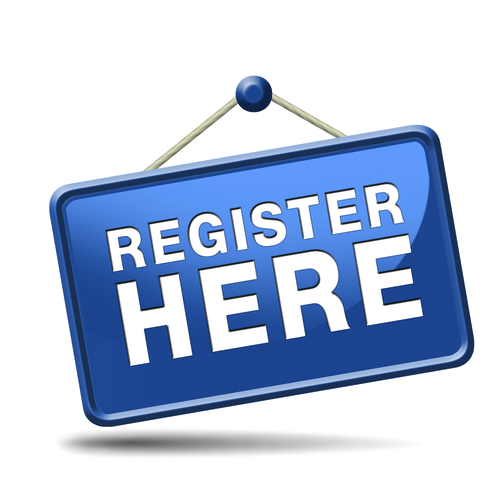 Ideal capabilities: 

Part of the website

SEO creates the page & announces the meeting

Information sent directly to meeting facilitators

Major internal CEOS meetings only
9
Social Media
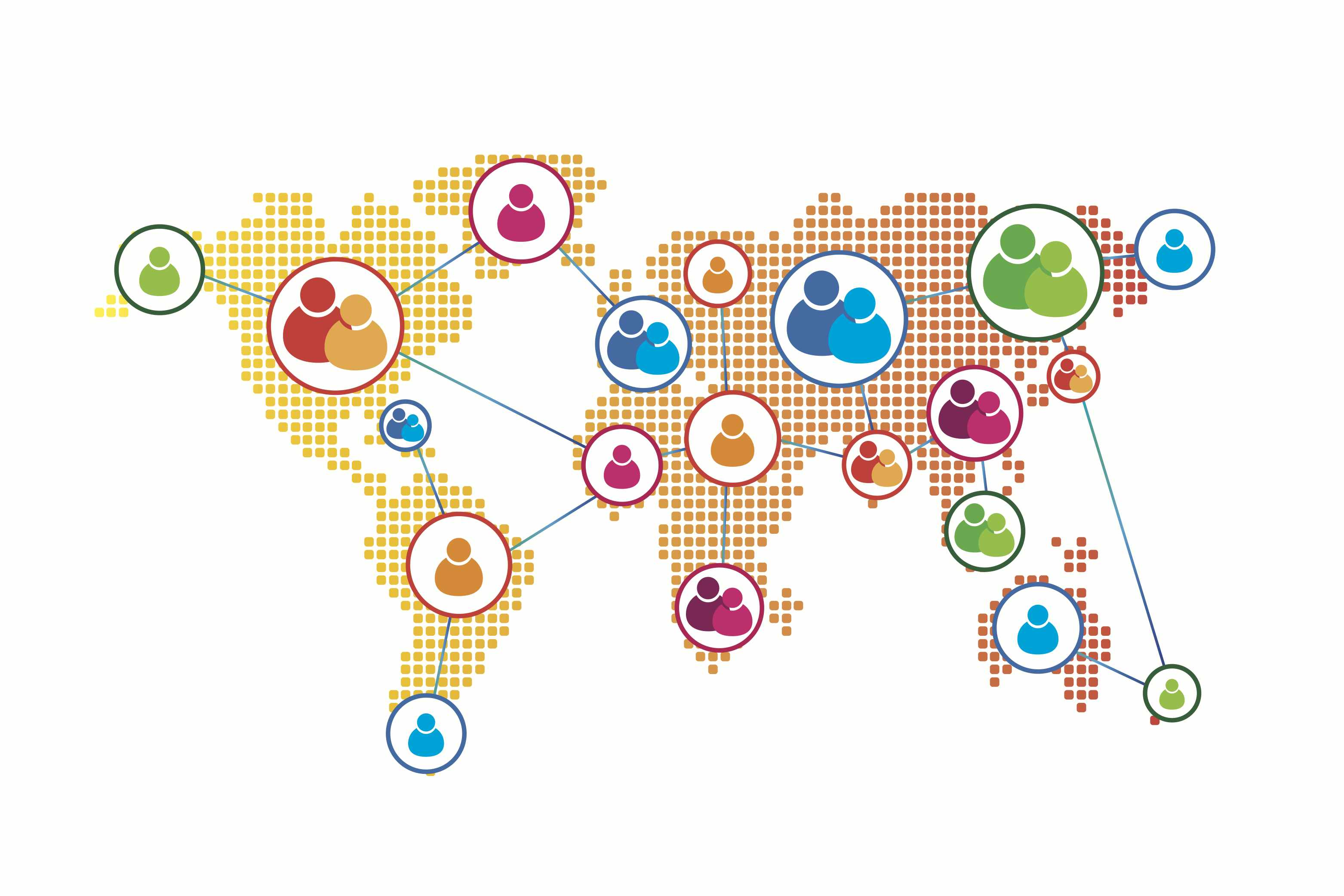 What’s the Point?
Social media is where the world discovers that CEOS is the world’s thought leader in satellite Earth observations.
10
[Speaker Notes: Social media: 
online content created by people 
uses technology to fuse sociology and technology
shifts away from traditional one-way communication
shifts toward two-way communication: dialogue
changes how people discover, read, collaborate and publish news and information
reduces barriers and allows people to connect and form relationships for personal, political, and business use
get our information out there and interact with, listen to, and engage the public, our colleagues, our stakeholders, and even our future partners and member Agencies. 

Social media is where the world discovers that CEOS is the world’s thought leader in satellite Earth observations. 

https://cent.blob.core.windows.net/exhibitions/pdfs/ngotips.pdf?sfvrsn=2]
Social Media
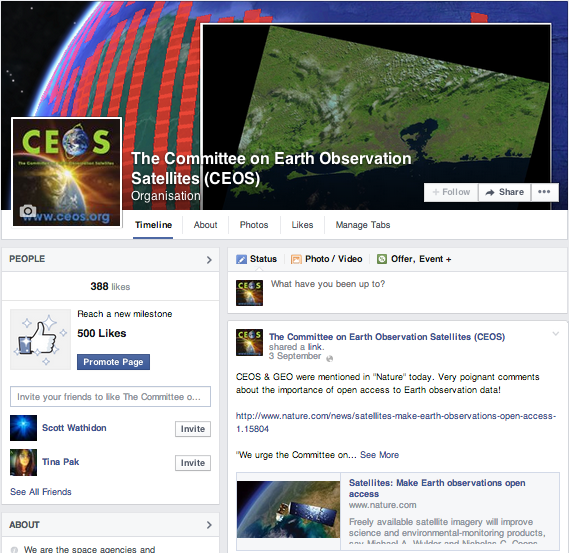 1.3 billion people use Facebook…

394 “Likes” on our Facebook page.


We are also on Twitter & LinkedIn.
facebook.com/socialceos
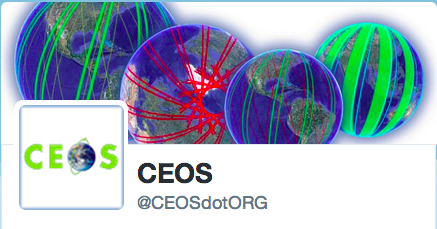 11
Social Media
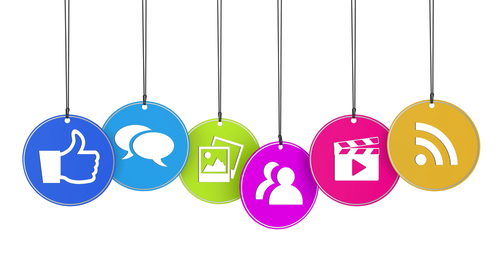 We can do better…
news
humor
photos
publications
articles
links
questions
Become a contributor!
ideas
recent achievements
12
[Speaker Notes: The website and social media are a concerted effort. Send me your:]
CEOS Database Status
2014 Update Survey 

Responses received from 27 CEOS agencies (no response from 5)

23 new mission records added, 117 existing records updated

44 new instrument records added, 156 existing records updated 

Currently features operating or planned for launch in the next 15 years:
267 Earth observing satellite missions
784 instruments

Thanks to all agencies for their ongoing support to the annual updates
13
CEOS Database Status
2014 Enhancements

Thematic connections and reference to GCOS-related content
GCOS ECVs, Actions
CEOS response to GCOS
ECV Inventory (good cooperation with SEO, in response to CEOS 2014-2016 WP, action OUT-5)
Links through to related CEOS DB mission / instrument content

Additional coordination and cooperation with WMO/OSCAR team on ensuring consistency and optimising mission information sharing, to improve the quality of information provided to user community

Minor improvements and fixes to the website
Added search parameters to mission / instrument tables
14
CEOS Database Status
2014 Release and 2015 Activities

The updated database and website will be released in October prior to Plenary

Planning underway for a print handbook focused on WCDRR, to be released in March 2015
Focused on disasters without the full mission / instrument tables

The regular database survey cycle is planned starting in April-May 2015
15
The End
Thank You!
16